Итоги III четверти 
2022-2023 
учебного года основной школы
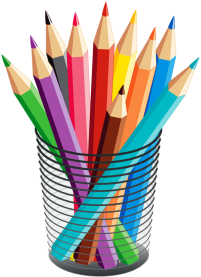 Количество обучающихся в 2022-2023 учебном году в основной школе
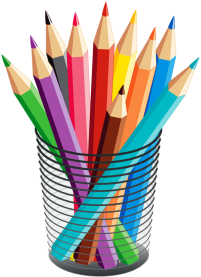 Отличник-2
Резерв отличник-0
Хорошисты -9
Резерв-5 в 1 четверти
Резерв-3 во 2 четверти
Резерв в 3 четверти
Неуспевающие-55(1 четв)
Неуспевающие-55(1 четв)
Неуспевающие-55(1 четв)
Неуспевающие – 58 (2 четв)
Неуспевающие – 58 (2 четв)
Неуспевающие – 58 (2 четв)
Неуспевающие – 58 (2 четв)
Неуспевающие – 43 (3 четв)
Неуспевающие – 43 (3 четв)
Неуспевающие – 42(3 четв)
ОГЭ
42 выпускника (-1 УО)
4 учащихся с ОВЗ
Предметы по выбору
Обществознание-34 человека (15/19)
Информатика-24 человека (8/16)
Биология-4человека (0/4)
География-12 человек (11/1)
Работа с обучающимися, испытывающих трудности в обучении
Индивидуальные занятия с обучающимися.
Беседы с родителями.
Консультация психолога
Рекомендации ПМПК
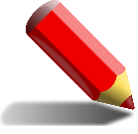 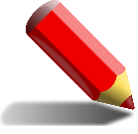 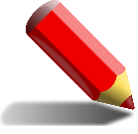 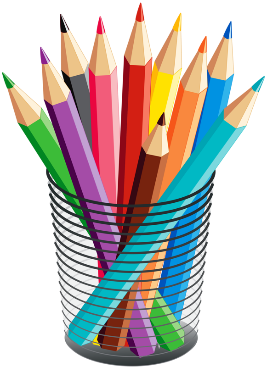 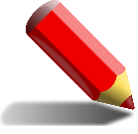 Задачи на IV четверть 2022-2023 уч. год
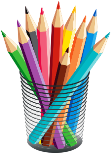 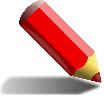 На заседании ШМО проанализировать результаты 3 четверти,  определить способы, приемы и методы, способствующие повышению качества знаний по предметам, имеющих отрицательную динамику. 
Под особый контроль взять посещаемость учащихся по субботам
Учителям-предметникам, классным руководителям, продолжить проведение и контроль индивидуальных дополнительных занятий
Классным руководителям провести разъяснительную, просветительскую и профилактическую работу с обучающимися и родителями с целью повышения мотивации к обучению. Сдать в учебную часть уведомления
Определить учащихся для участия в защите проектов, руководителям МО запланировать дату проведения и сообщить в учебную часть вместе со  списком участников
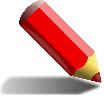 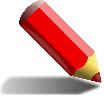 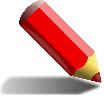 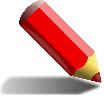 Задачи на IVчетверть2022-2023 уч. год
ОТВЕТСТВЕННО ОТНОСИТСЯ К СДАЧЕ ОТЧЕТОВ, КАК СОДЕРЖАНИЕ, ТАК И СВОЕВРЕМЕННОСТЬ
!!!!!!!!!!!!!!!!!!!!!!!!!!!